Окружность и круг
Шерина Светлана Алексеевна, 
учитель математики 
МБОУ «Борисовская средняя общеобразовательная школа».
1
2
3
Окружность и круг
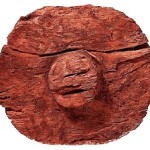 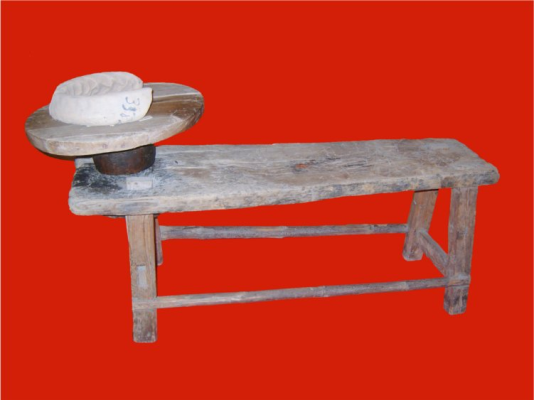 Гончарный круг
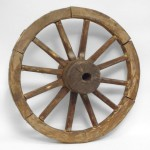 Колесо
2
1
2
3
центр
р а д и у с
д   и   а  м   е  т  р
Окружность – это замкнутая линия, все точки которой находятся на одинаковом расстоянии от его центра.
Круг  - это часть плоскости, ограниченная окружностью
Цирк
Циркуль
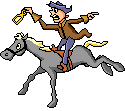 12
Перечислите все радиусы , 
диаметры окружности.
С
В
D
А
O
E
L
F
K
Цель: 1. различать окружность и круг;2. определять радиус и диаметр;3. выполнять построение окружности.
Я узнал 
 Я запомнил 
 Я смог
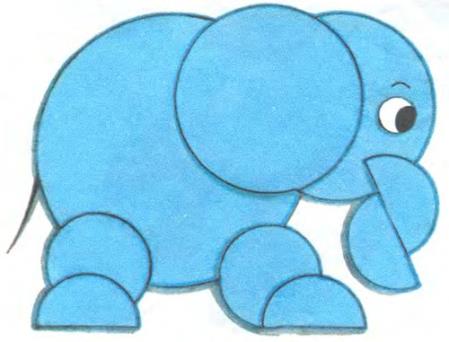 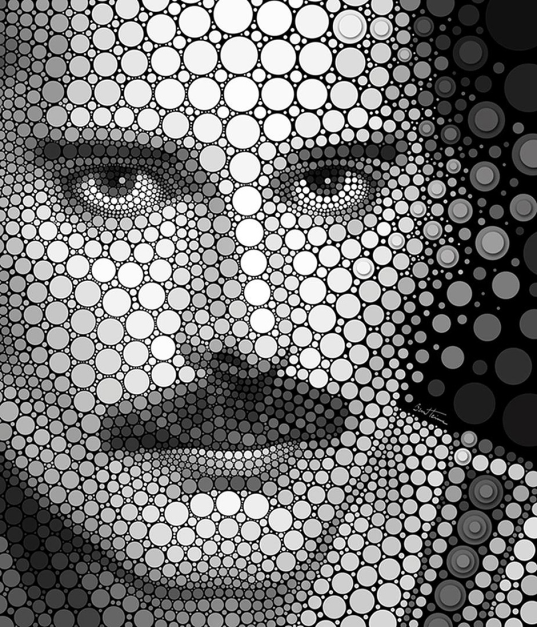 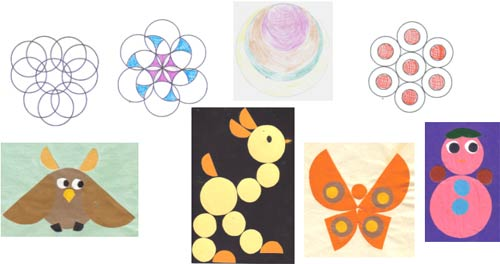 Творчество Бена Гейне - рисунки из кругов
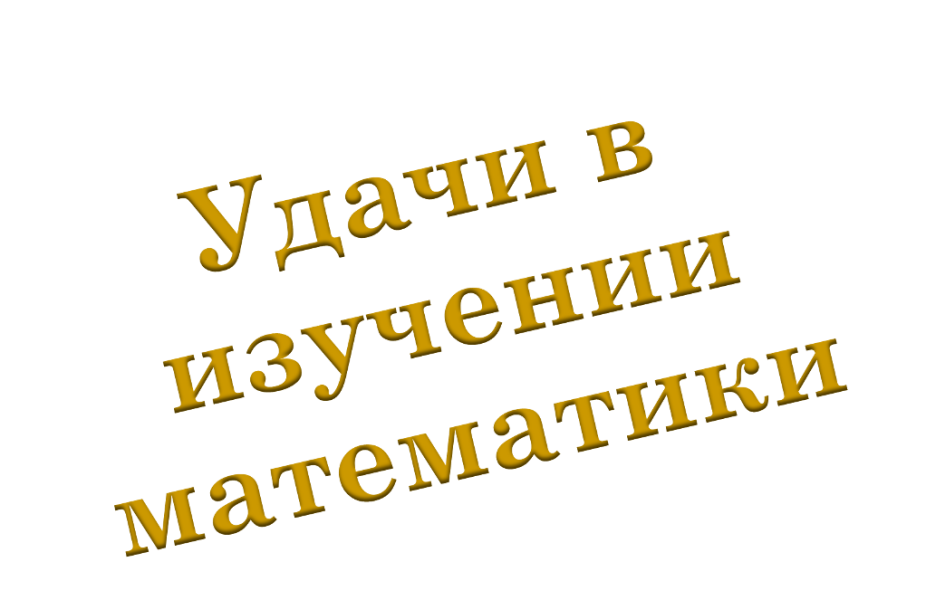 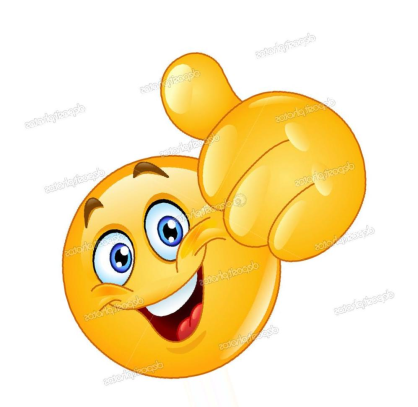